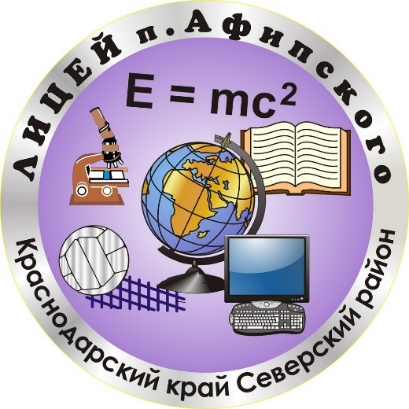 ВОСПИТАТЕЛЬНЫЙ ПОТЕНЦИАЛ 
УРОЧНОЙ И ВНЕУРОЧНОЙ ДЕЯТЕЛЬНОСТИ
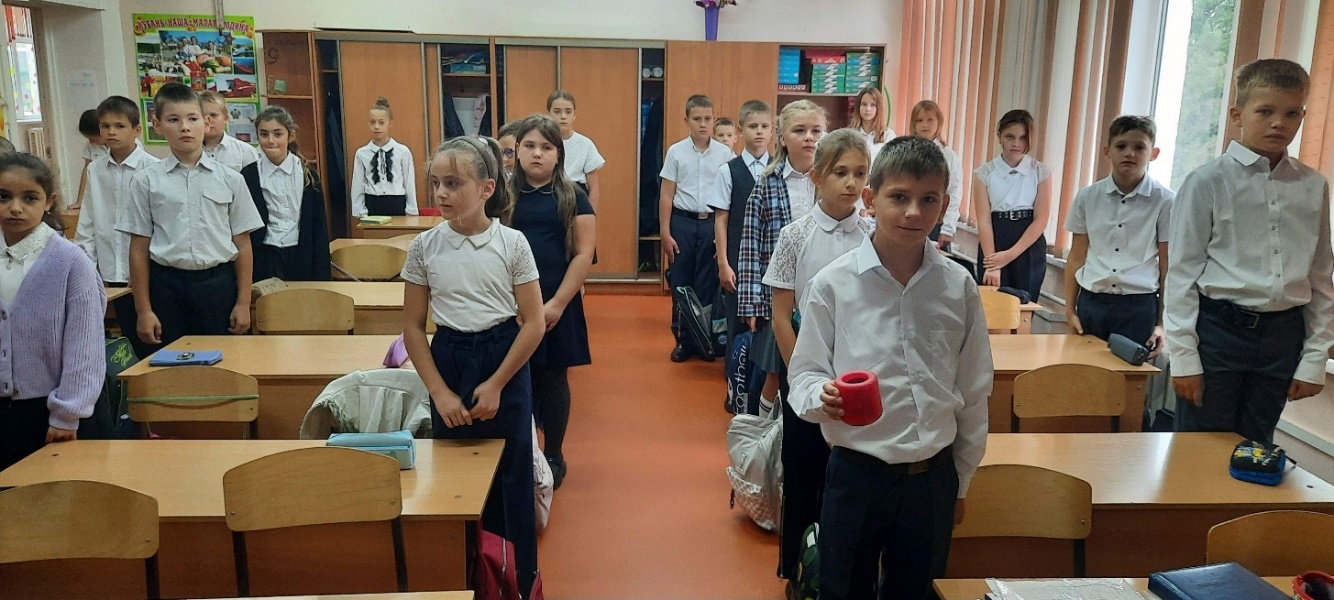 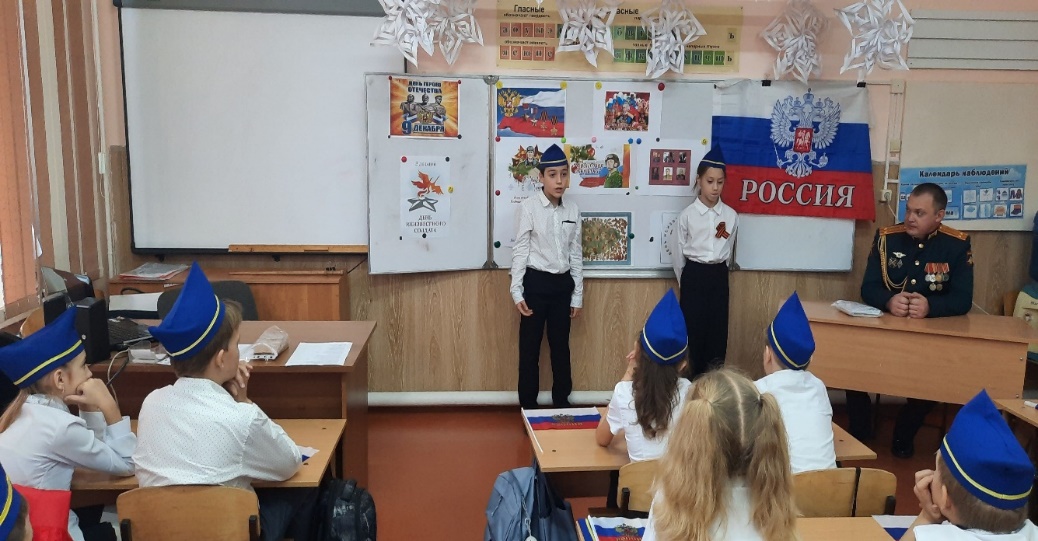 Основная задача мероприятий, проводимых в рамках военно-патриотического воспитания – привить школьникам чувство долга защищать свою Родину, родных и близких, чувство уважения и гордости за своих земляков, павших на полях сражений, важность и необходимость сохранения мира на Земле, чтобы выросло поколение людей убежденных, благородных, готовых к подвигу, тех, которых принято называть коротким и ёмким словом - «патриот».
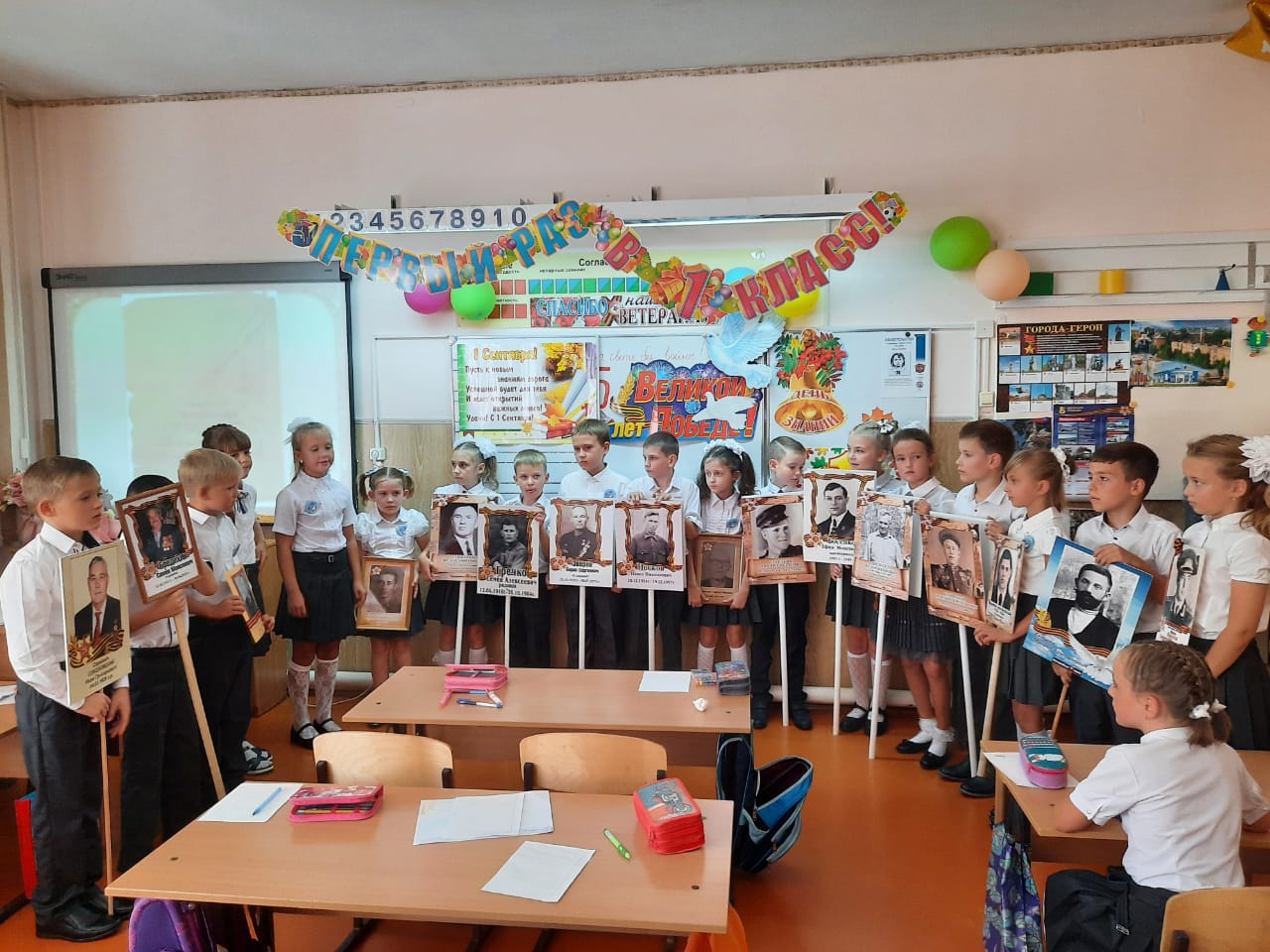 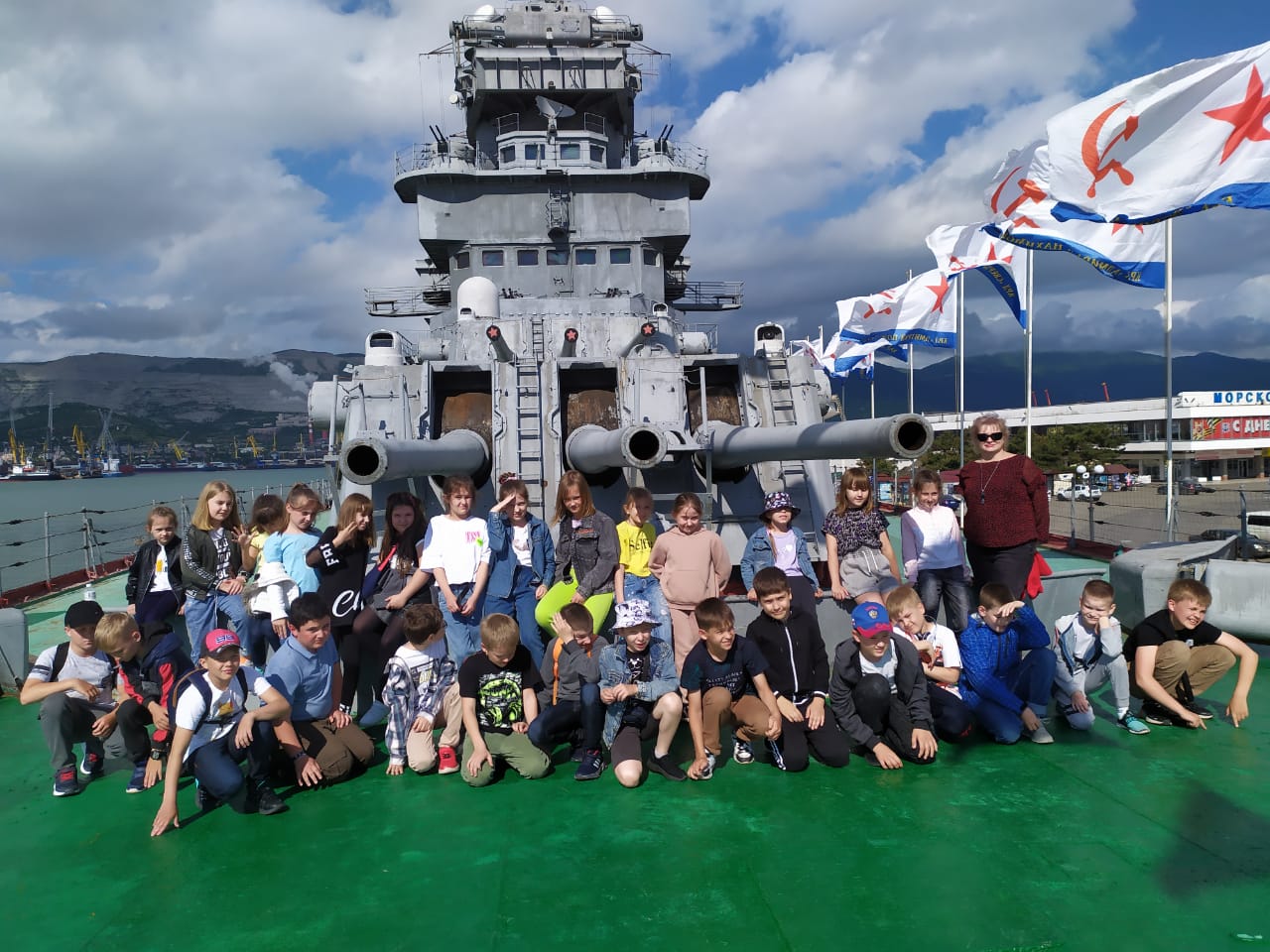 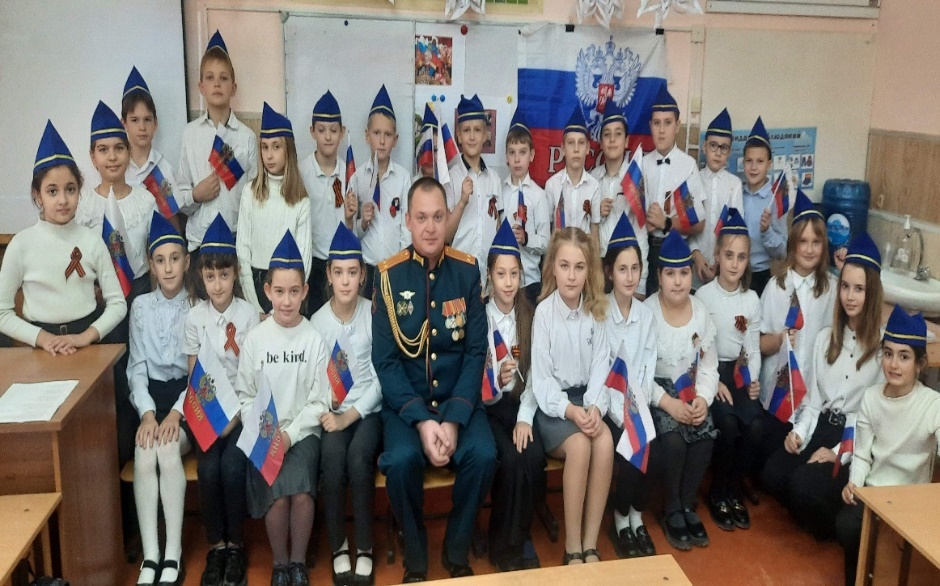 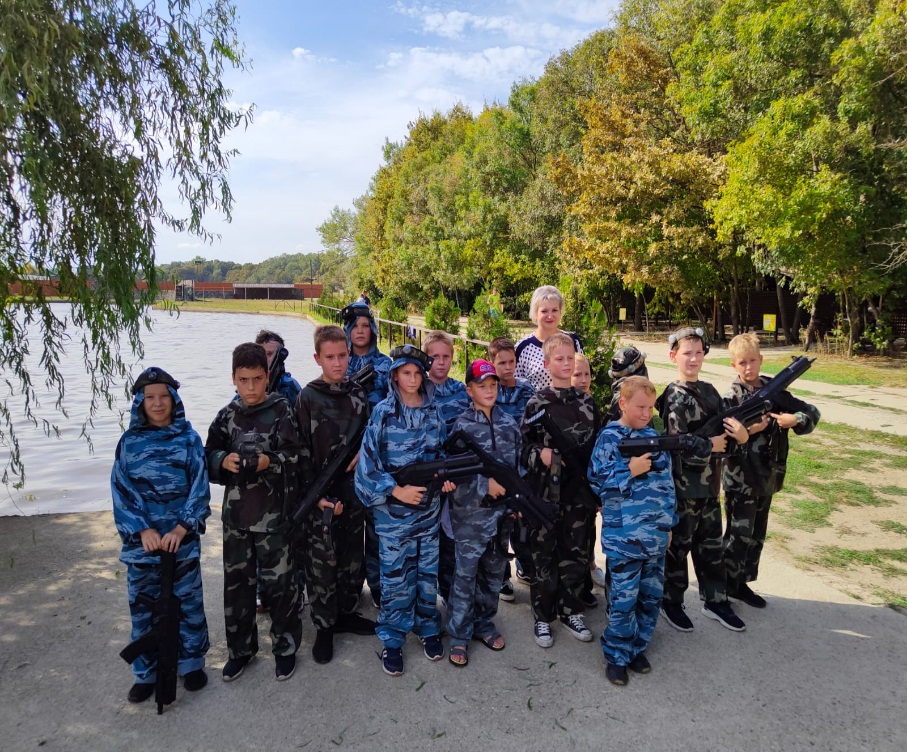 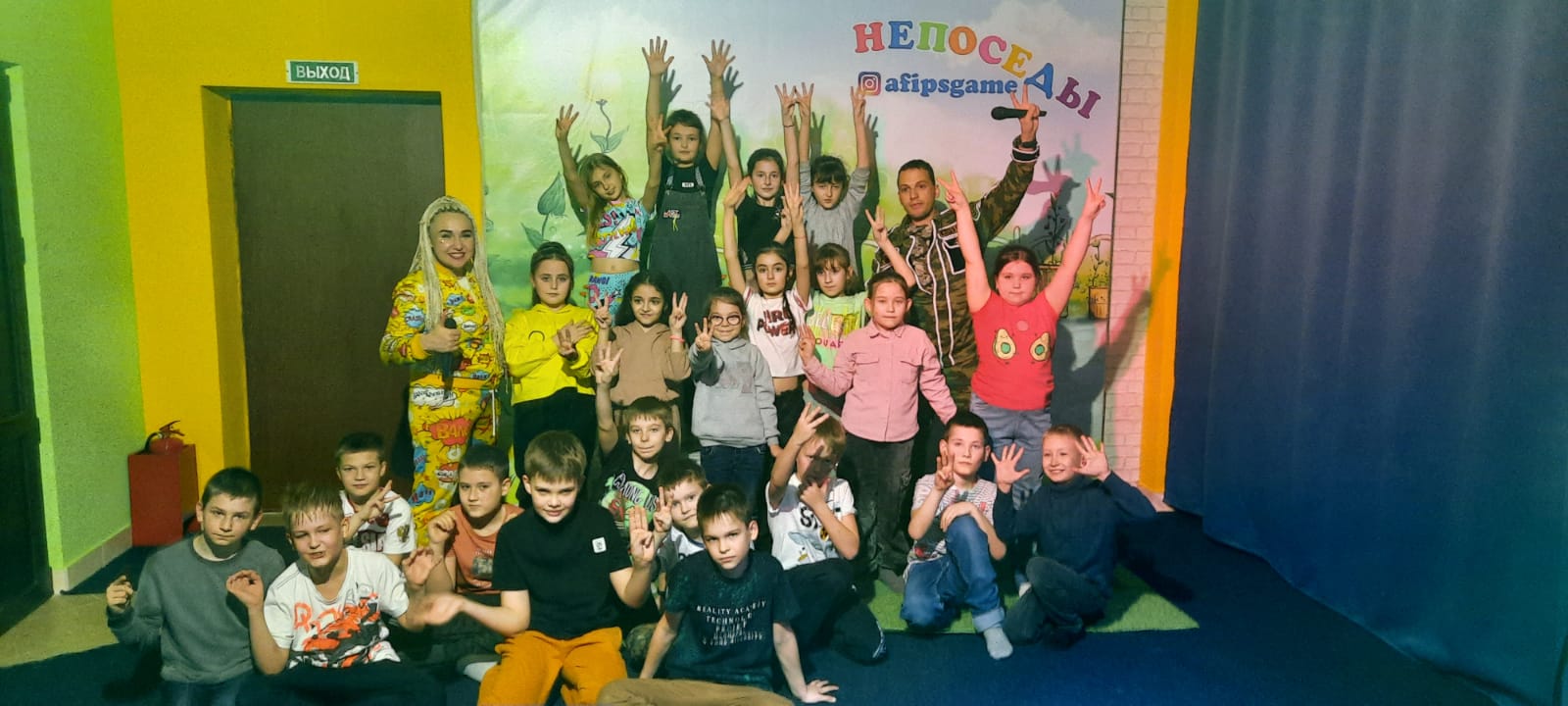 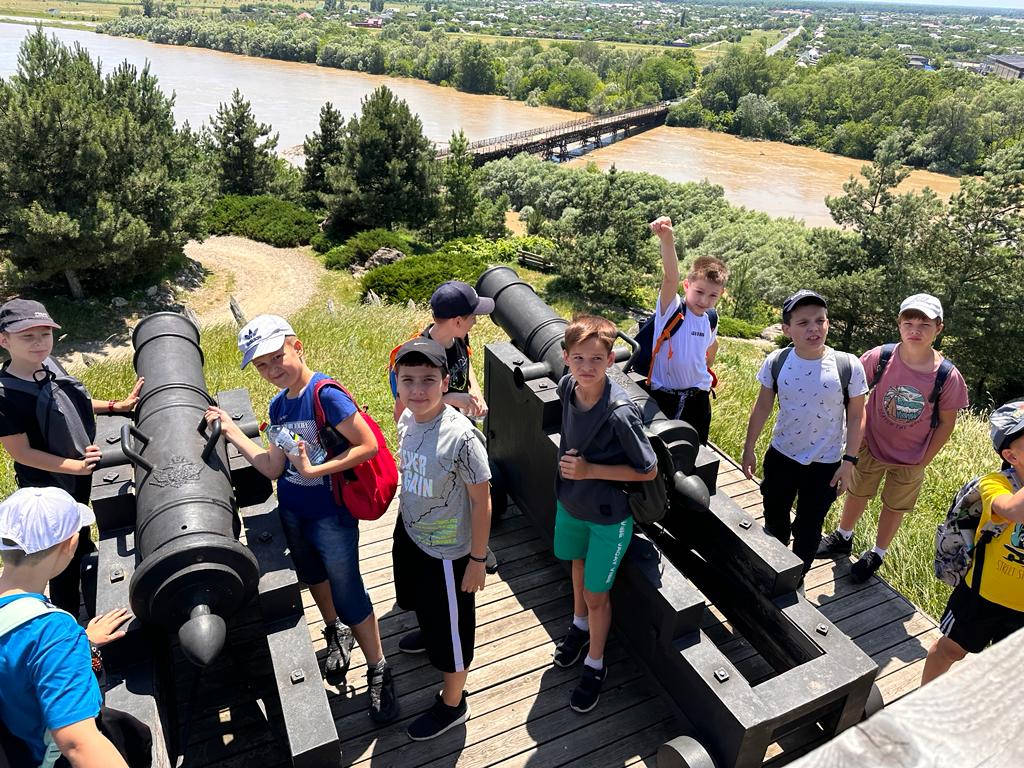 Побуждение детей к приобретению новых для них социально значимых знаний, к развитию социально значимых отношений, к получению опыта осуществления тех или иных социально значимых действий происходит во время различных поездок: экскурсии в города Краснодарского края, музеи и театры г. Краснодара, тематические выезды.
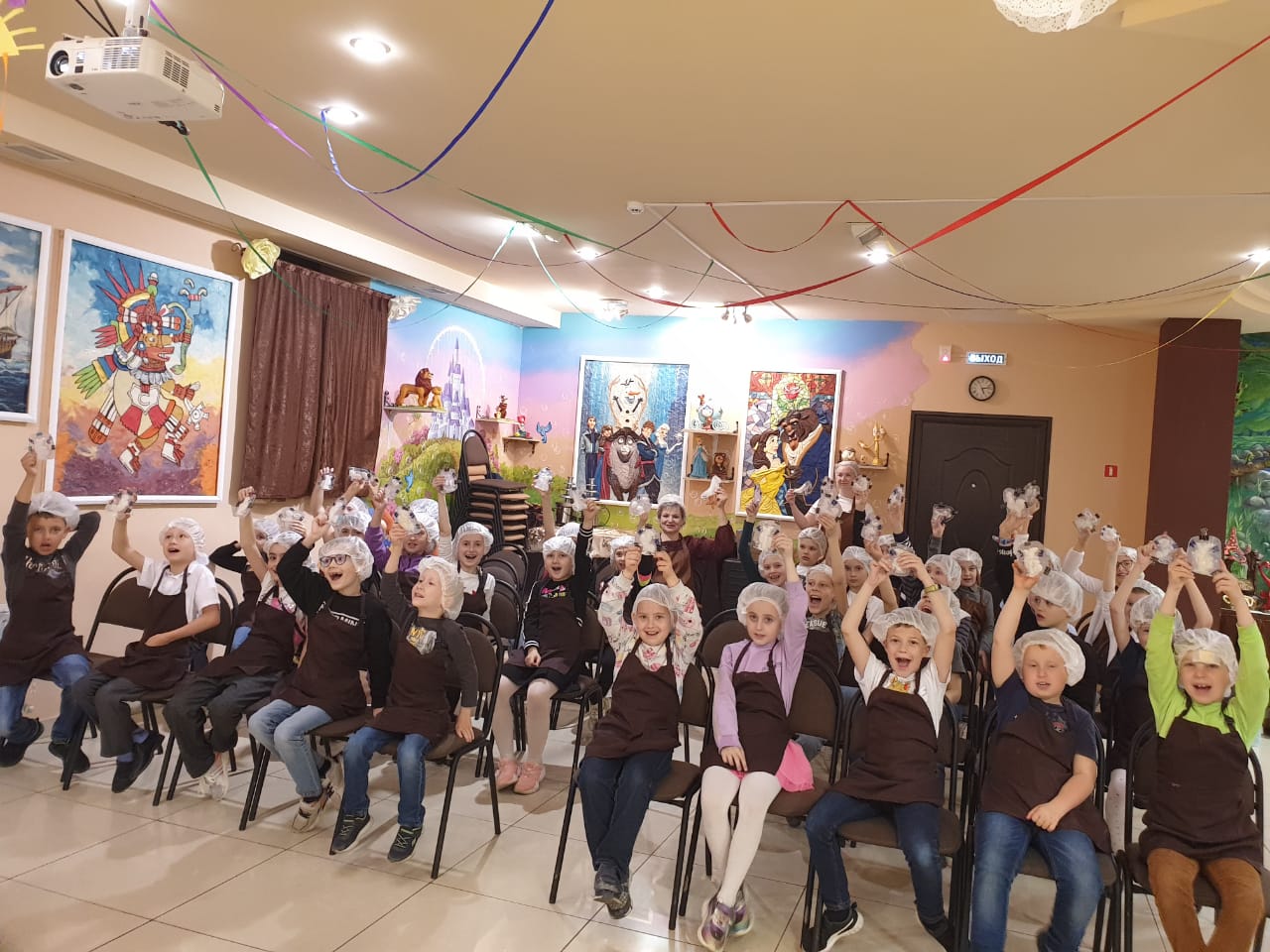 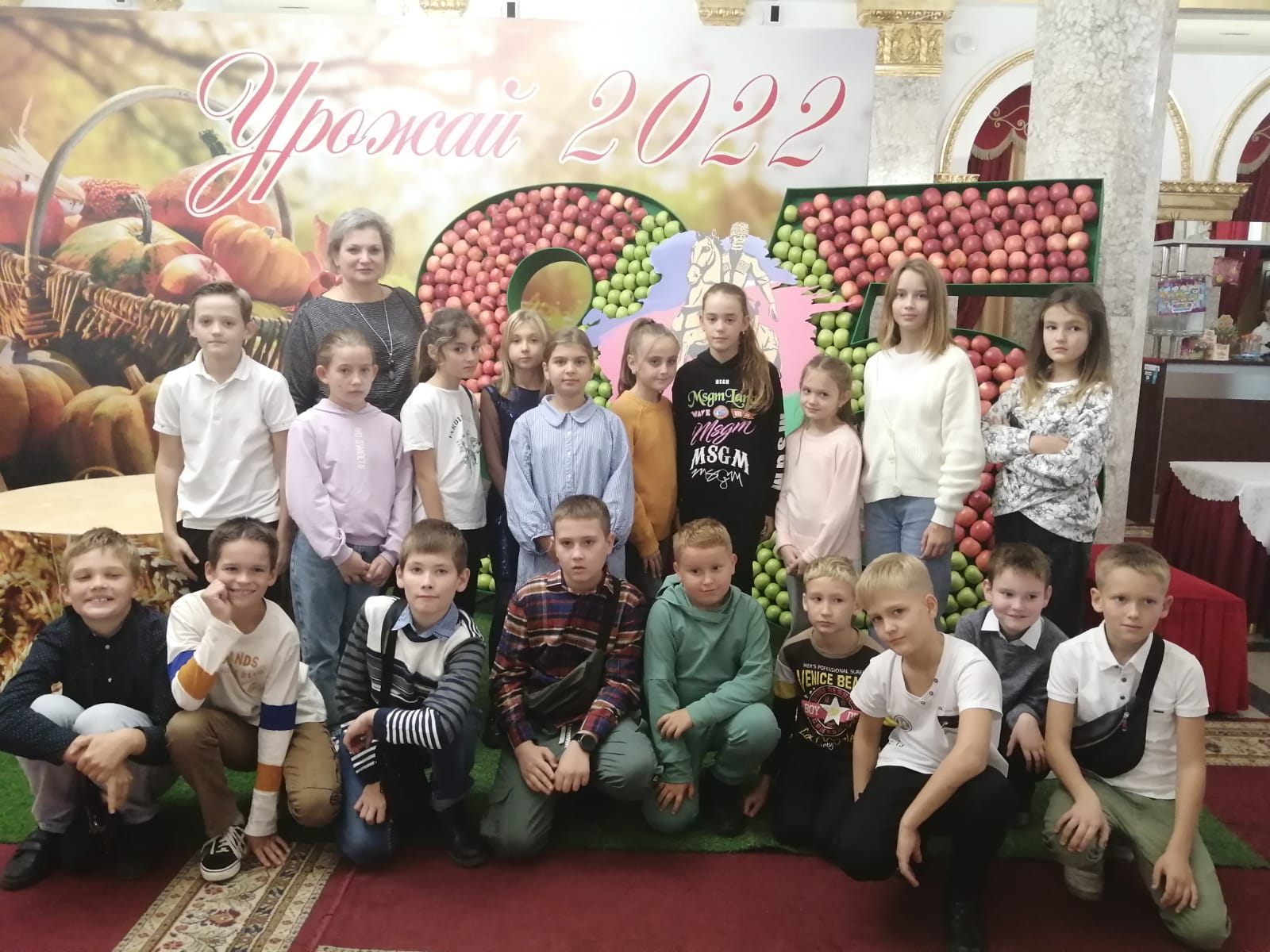 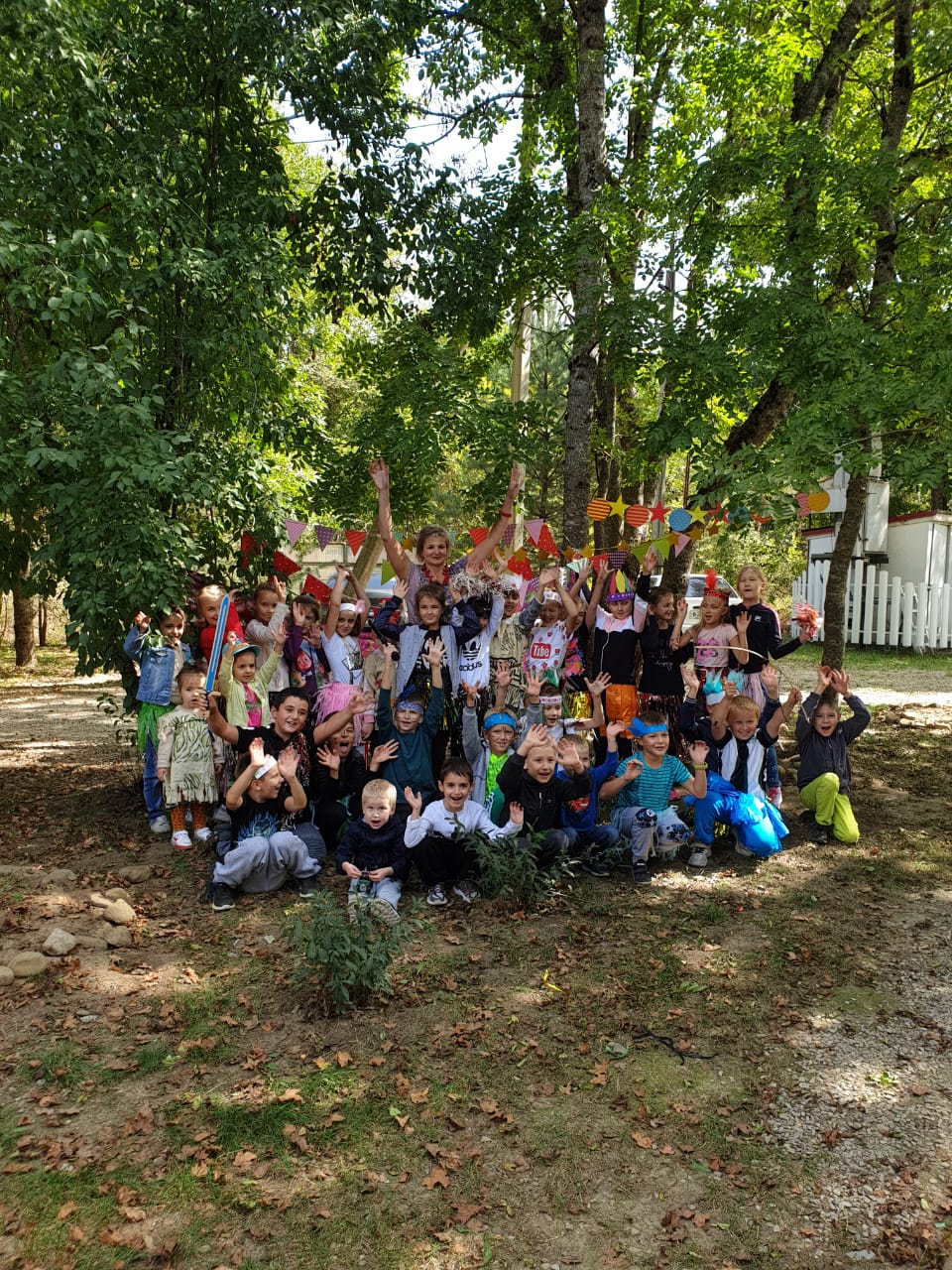 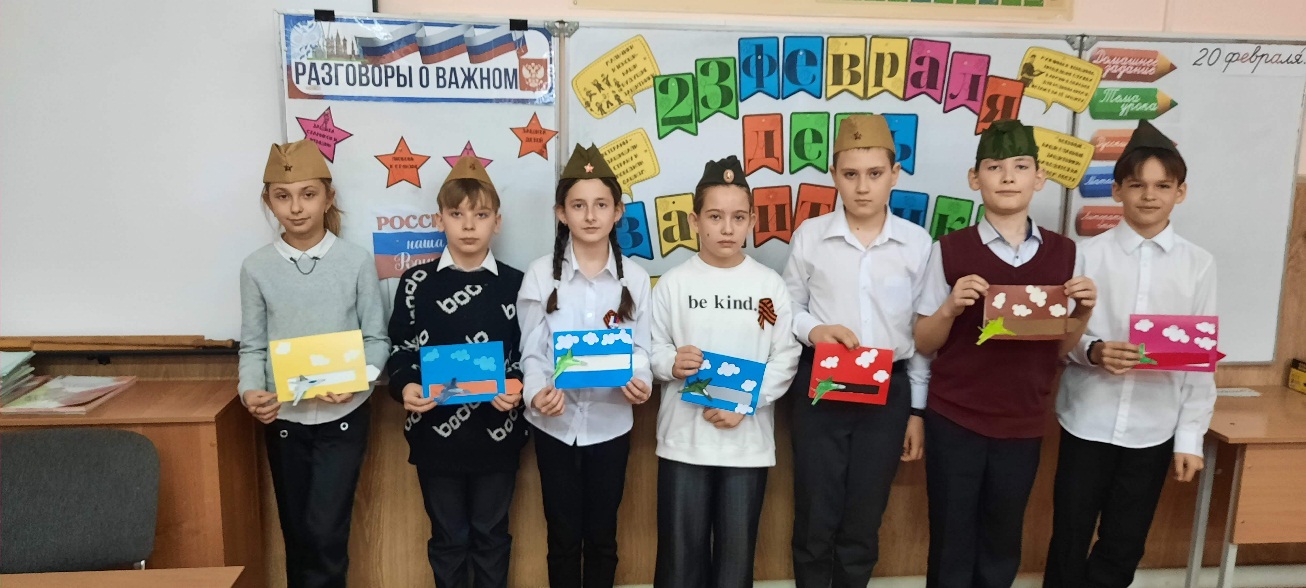 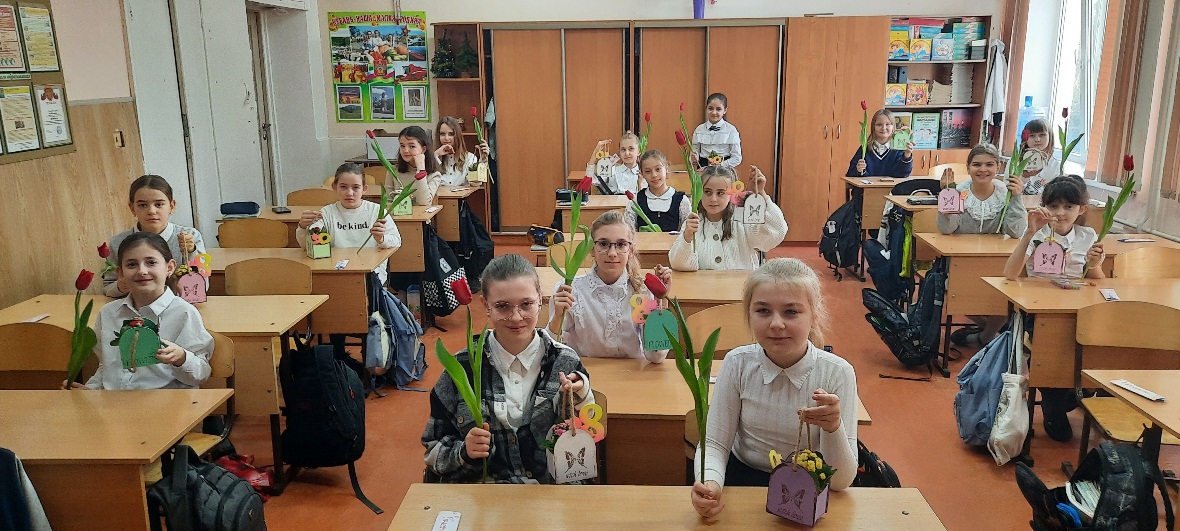 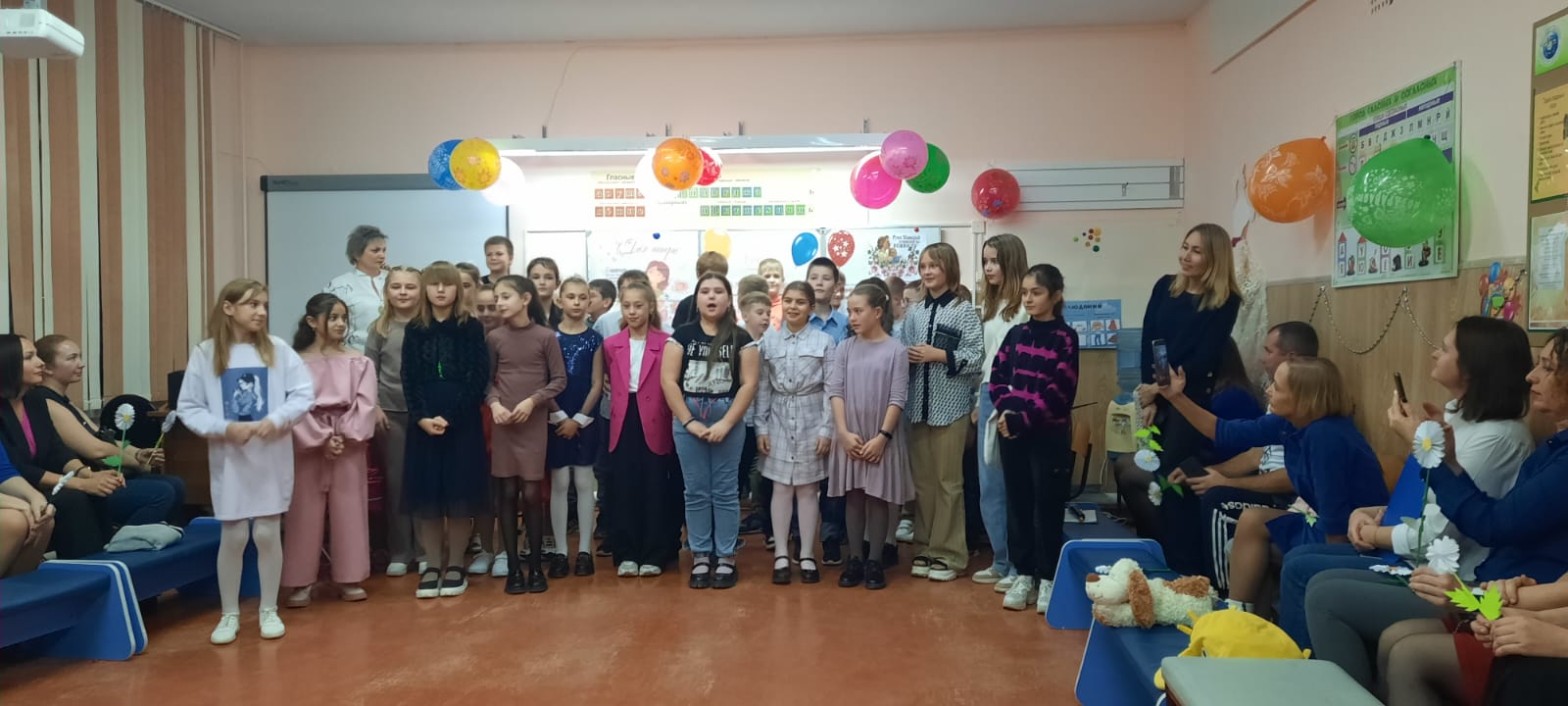 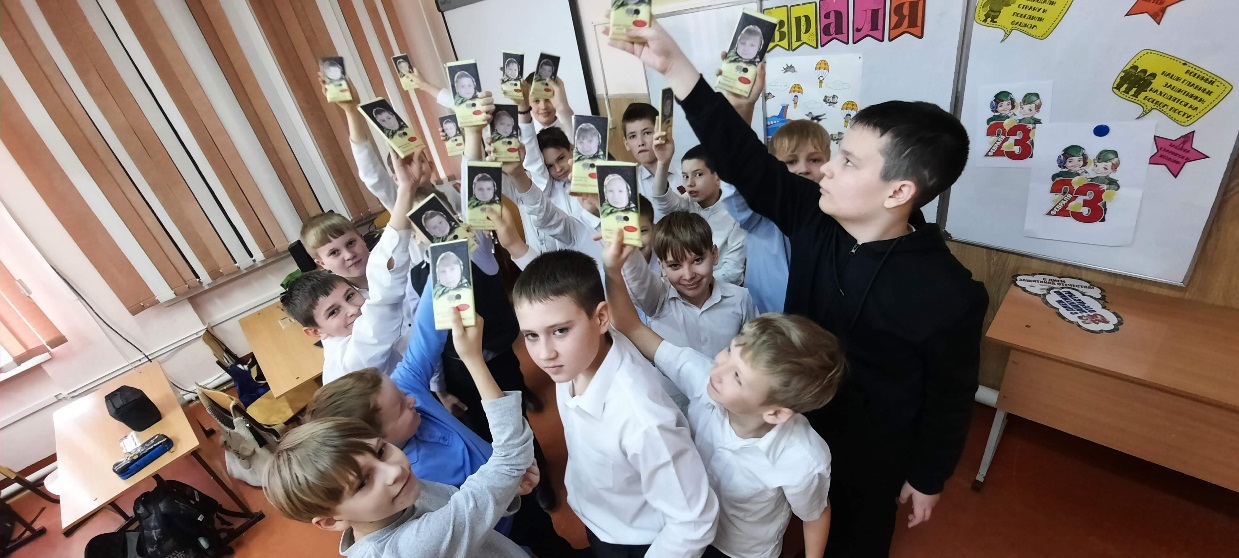 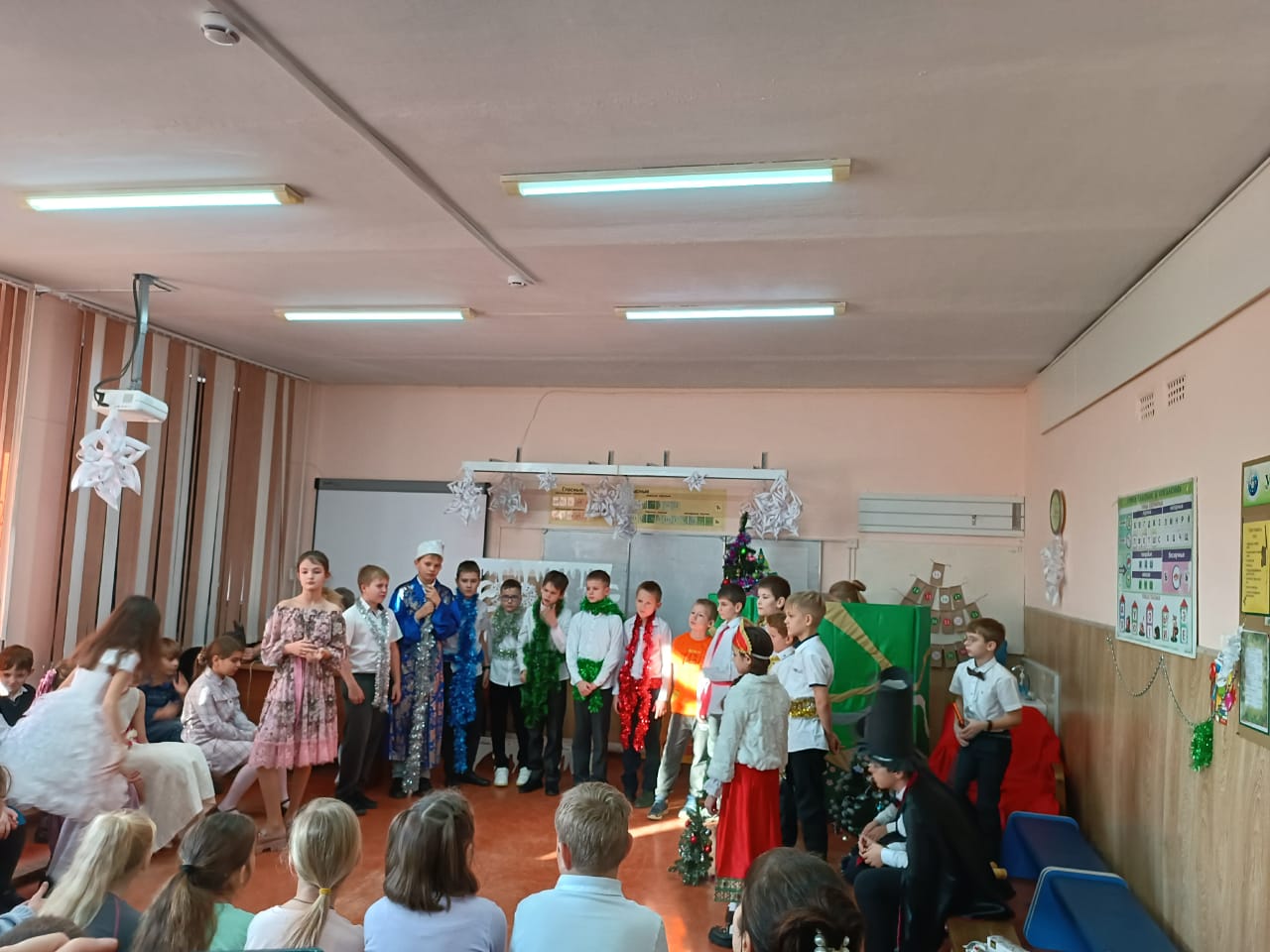 Внеурочная деятельность образовательного учреждения направлена на достижение воспитательных результатов: приобретение учащимися социального опыта; формирование положительного отношения к базовым общественным ценностям; приобретение школьниками опыта самостоятельного общественного действия.
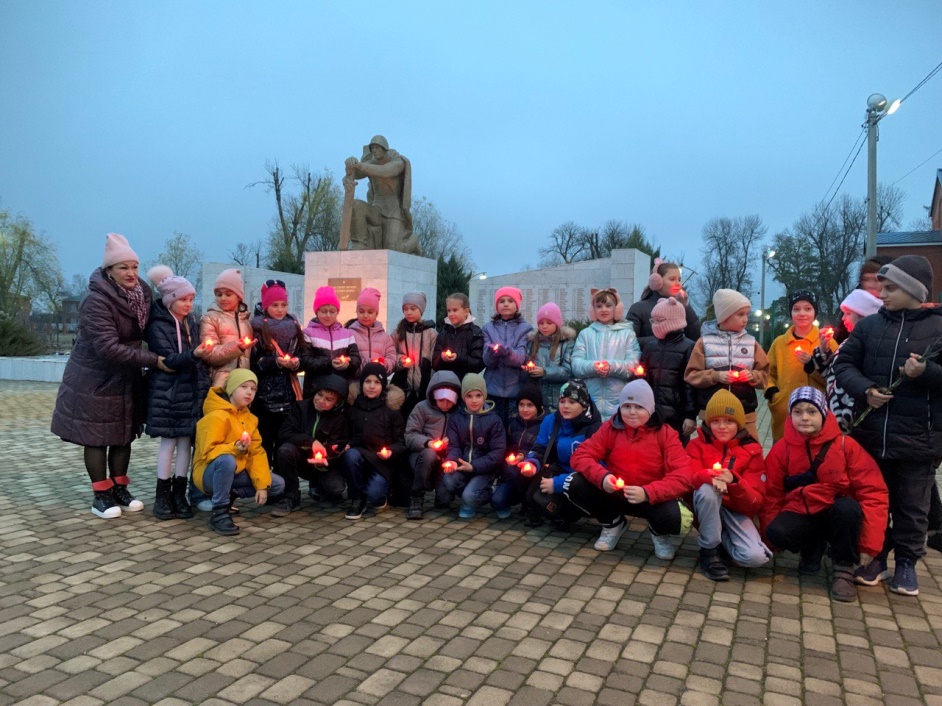 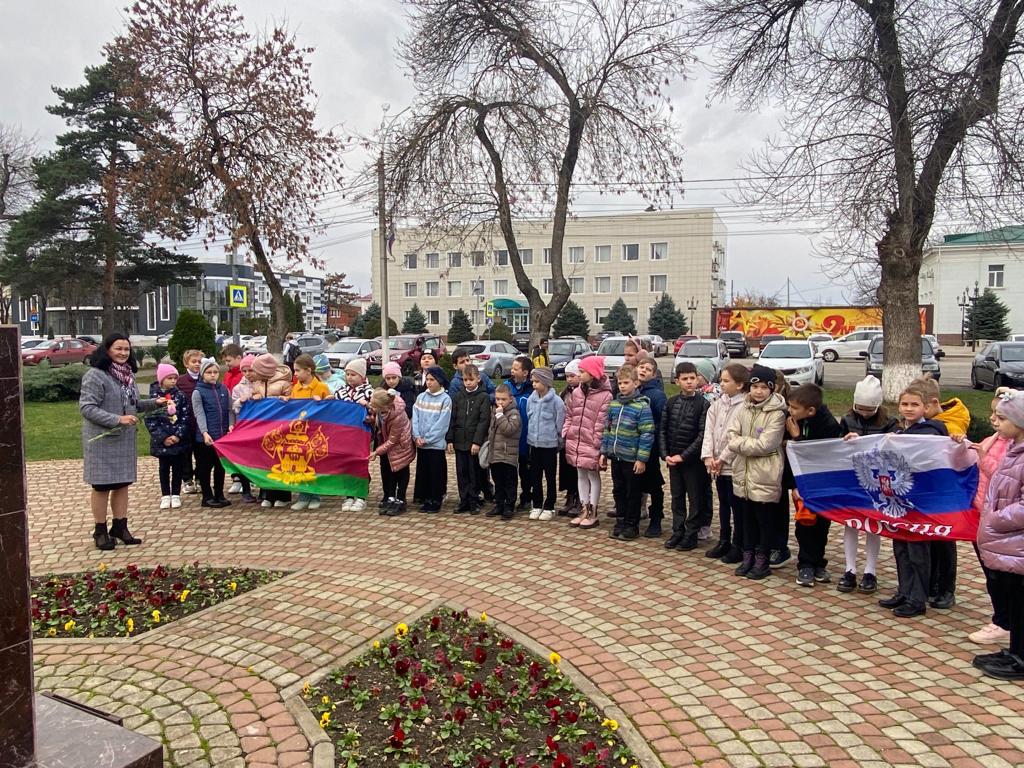 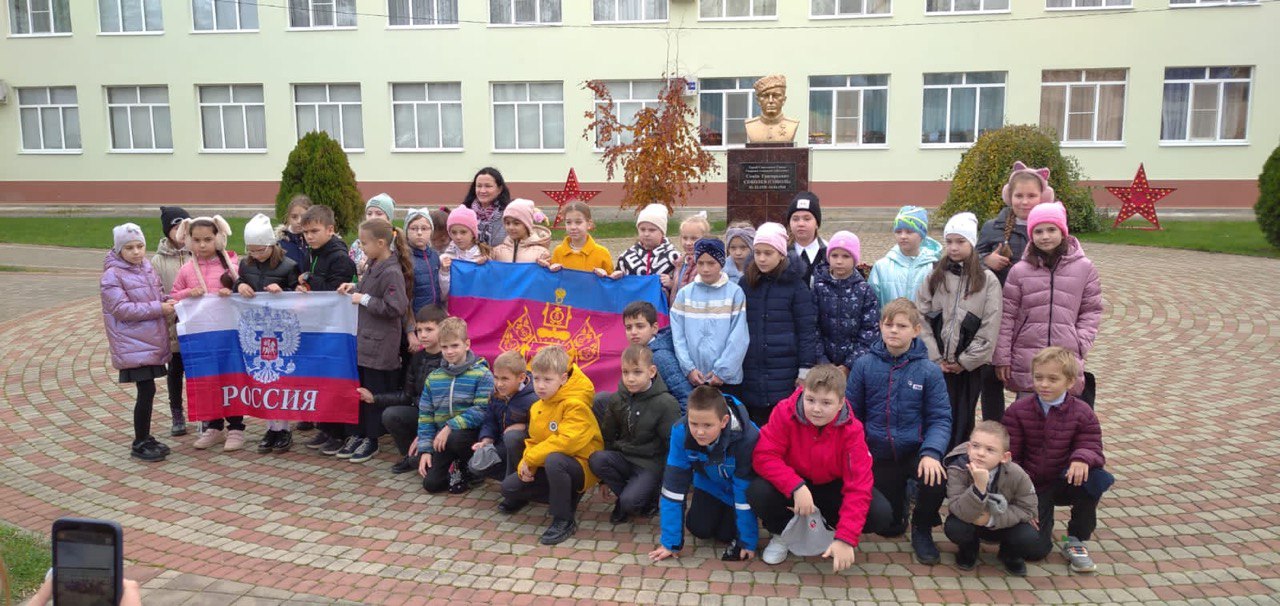 «Разговоры о Важном»
На базе МАОУ лицей пгт Афипского, с сентября 2022 года у школьников появился новый формат внеурочной деятельности, который называется «Разговоры о важном». Проект запускает Минпросвещения России.каждую неделю по понедельникам в рамках внеурочной деятельности проходит классный час «Разговоры о важном», на которых на котором обсуждаются разные вопросы, связанные с патриотизмом, нравственным воспитанием, защитой экологии, важными историческими событиями. Согласно документам, занятия направлены на «укрепление традиционных российских духовно-нравственных ценностей».
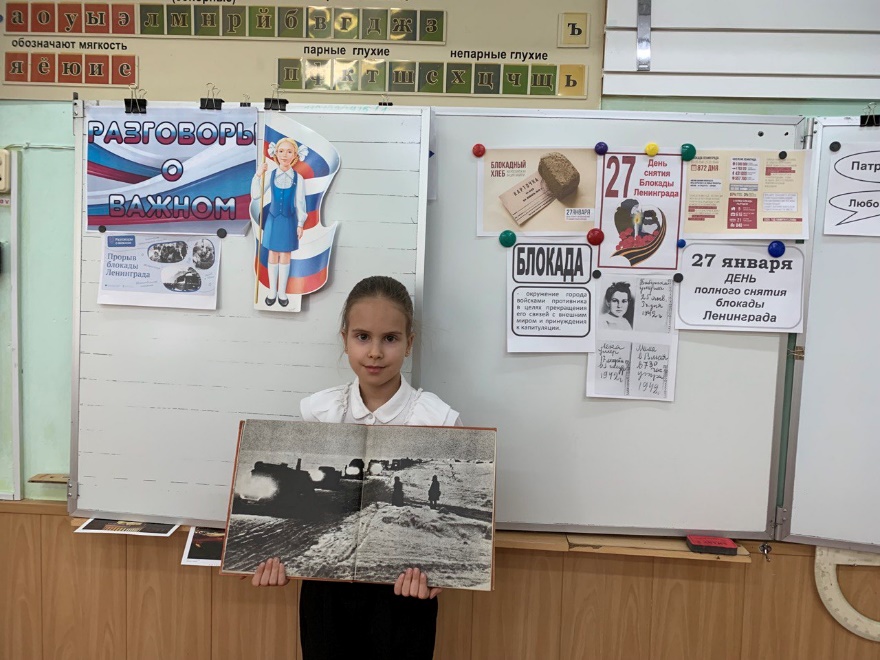 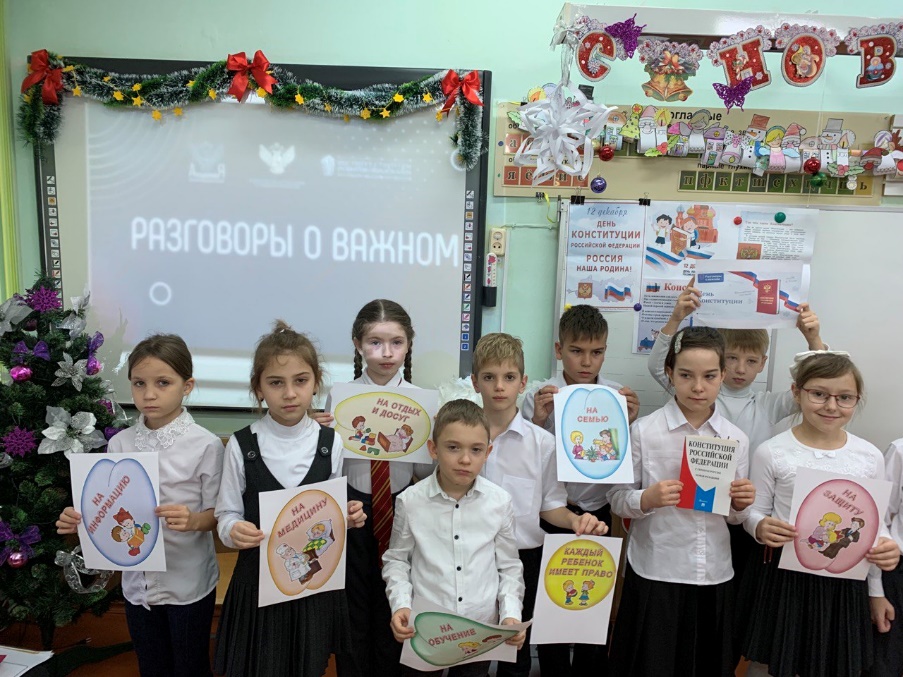 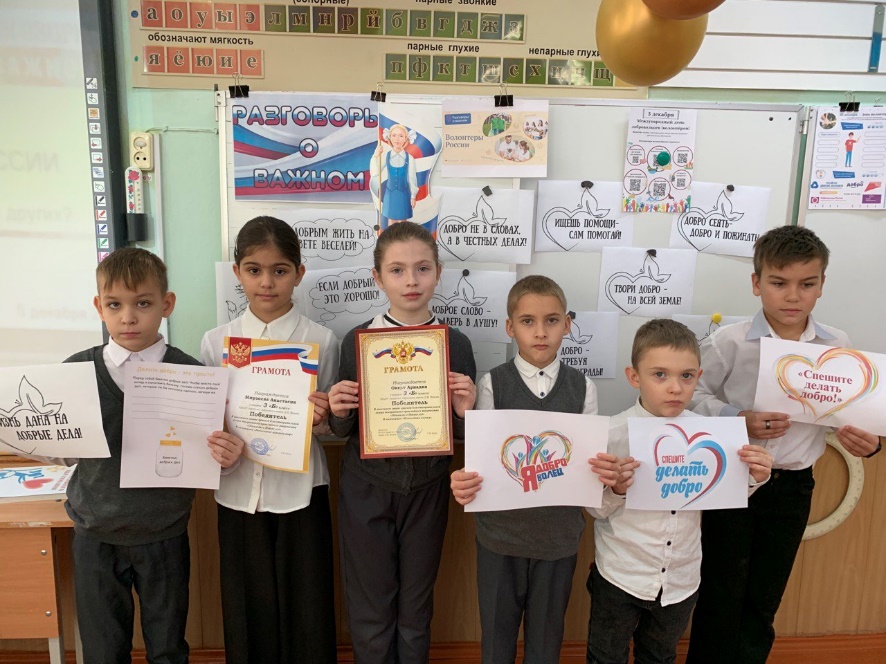 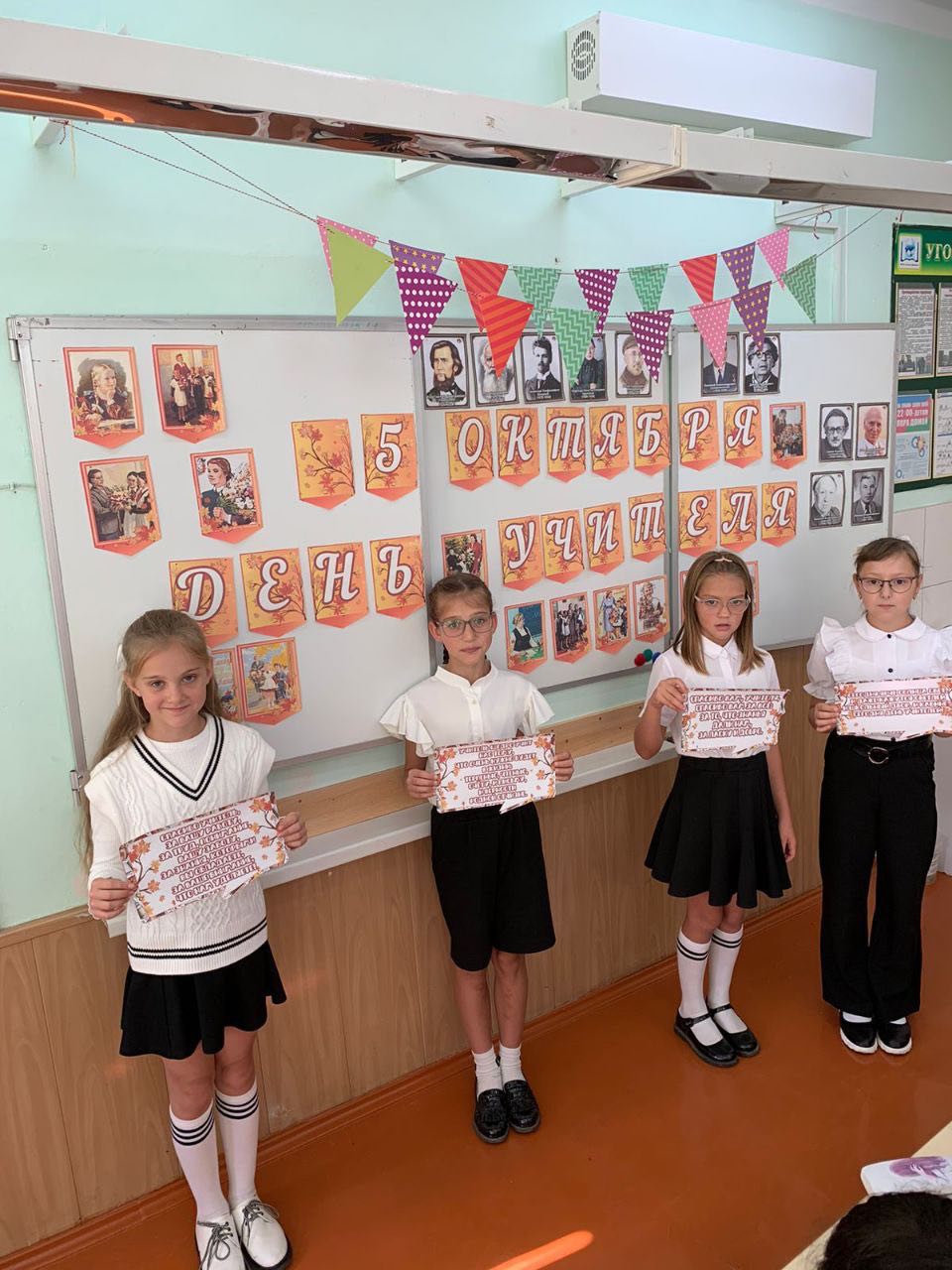 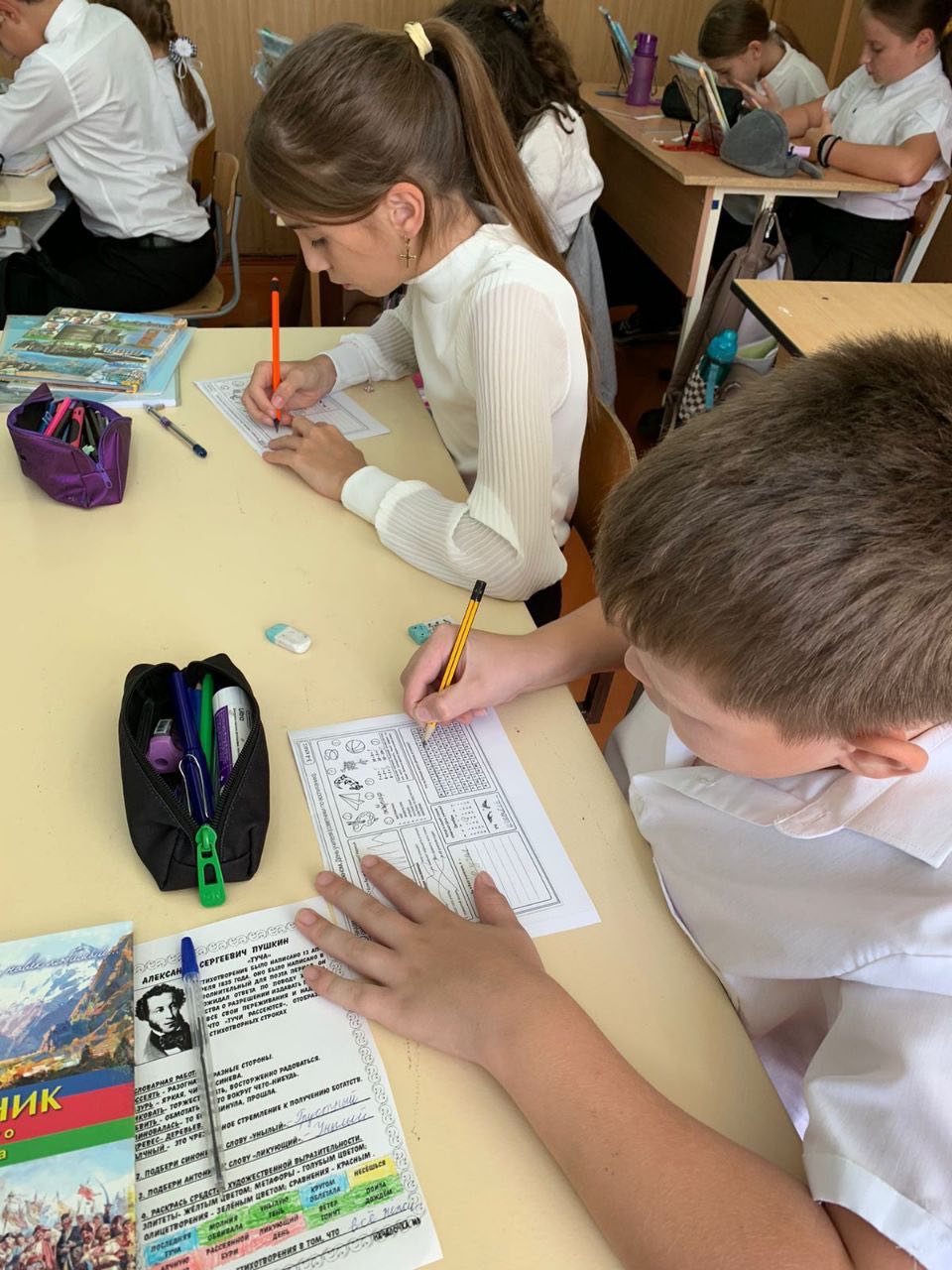 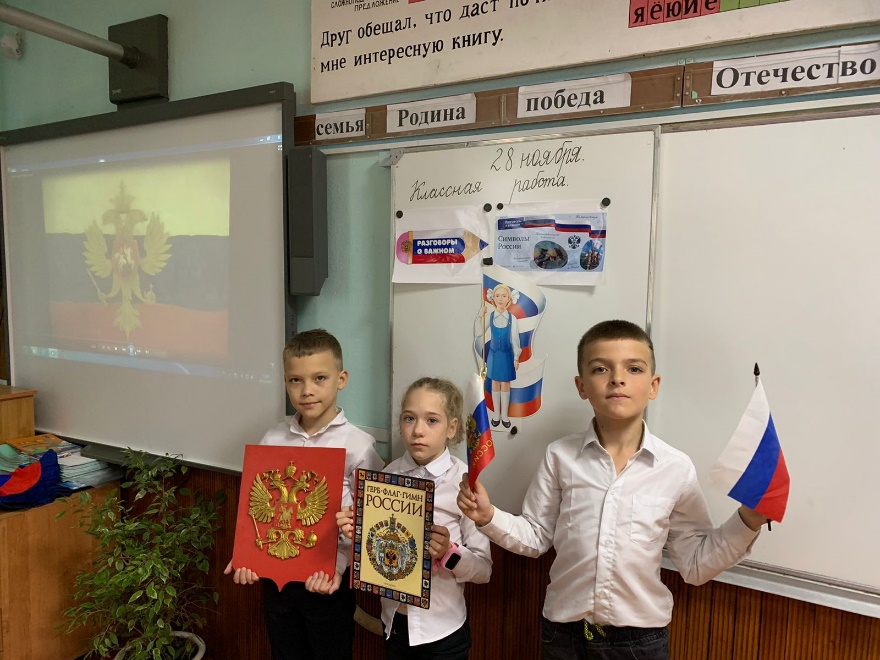